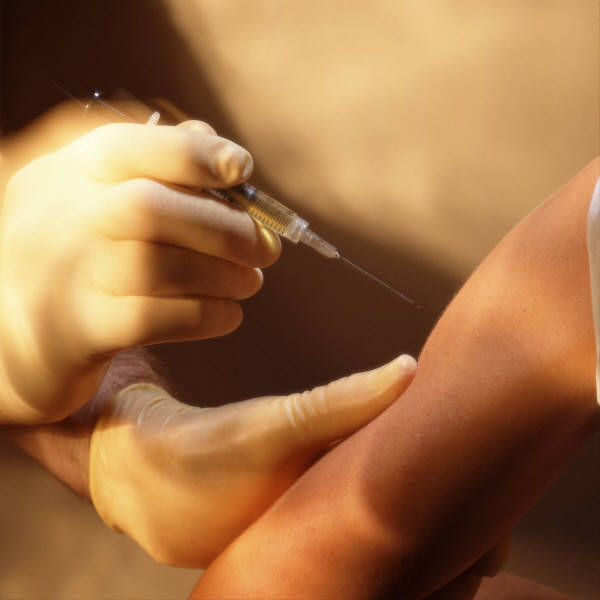 Improving Immunization Process
2012 Quality Improvement
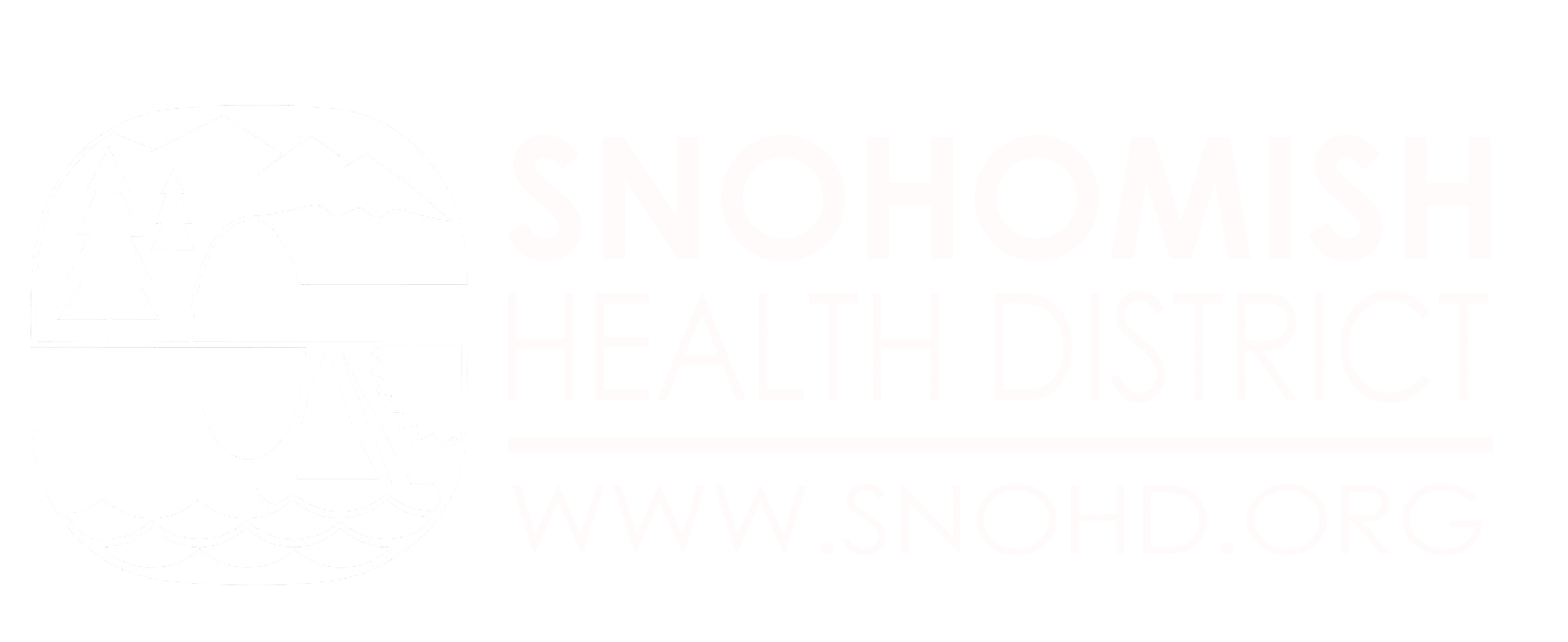 Why Quality Improvement?
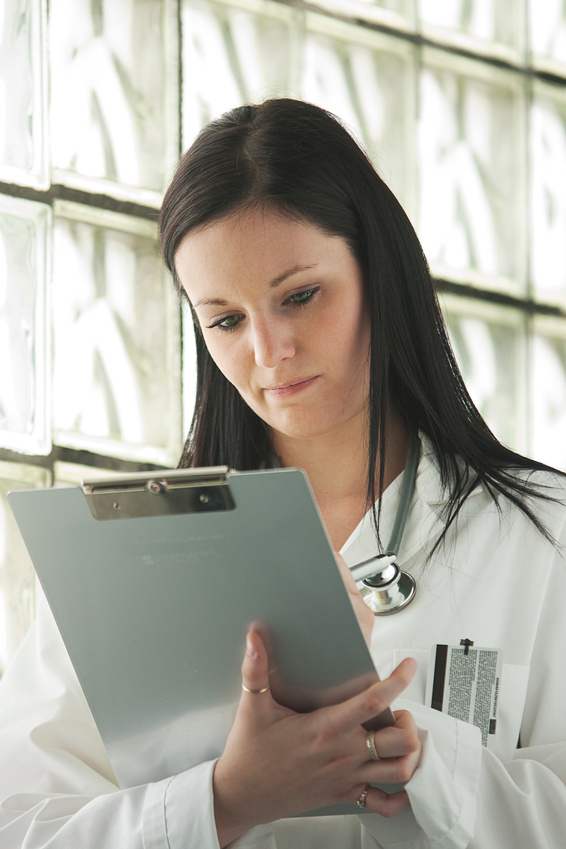 Health District interest in systematic evaluation and improvement of its programs and processes
Immunization program already tracking administration errors
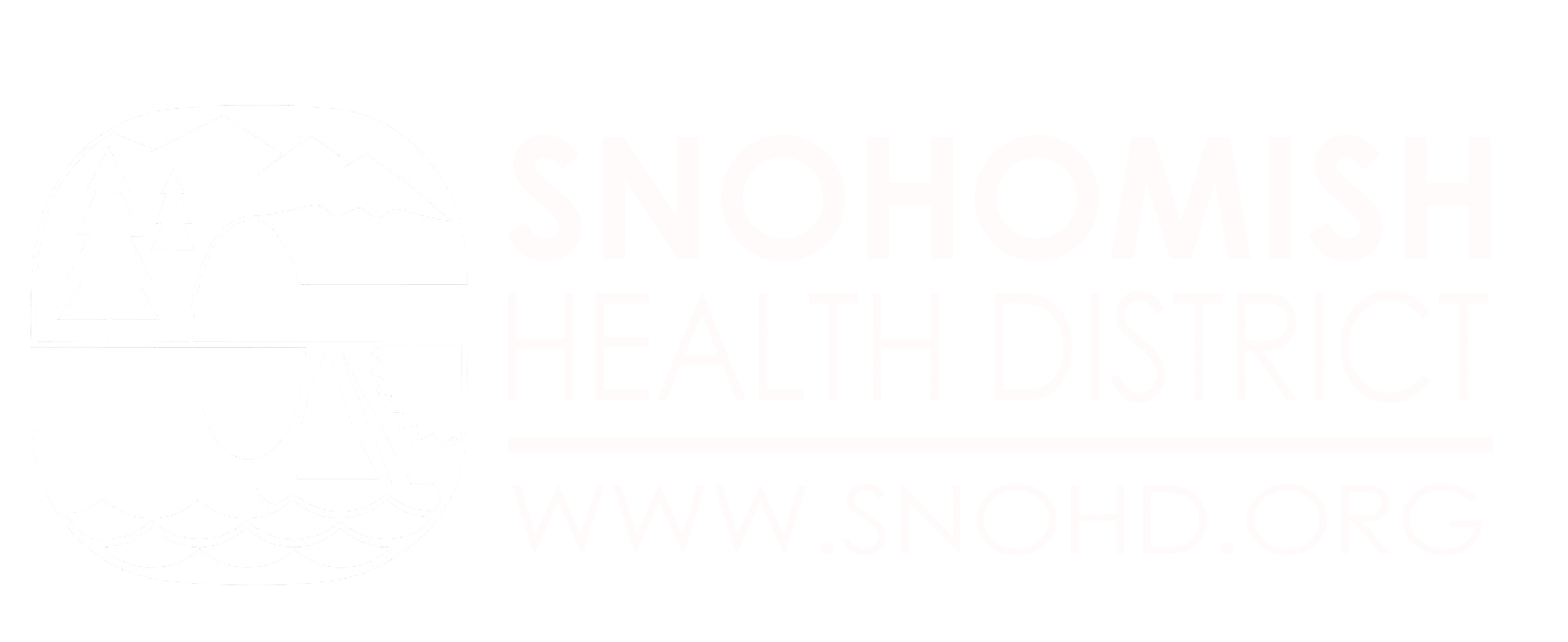 Immunizations Project Team
Scott Davis, QI Coordinator TPCHD
Brenda Newell, LICSW HIV/STD/VHO Mgr SHD
Rita Mell, RN, BSN Immunization Mgr SHD
Ivy Giessen, Applications Systems Analyst SHD
Immunization Clinic Staff SHD
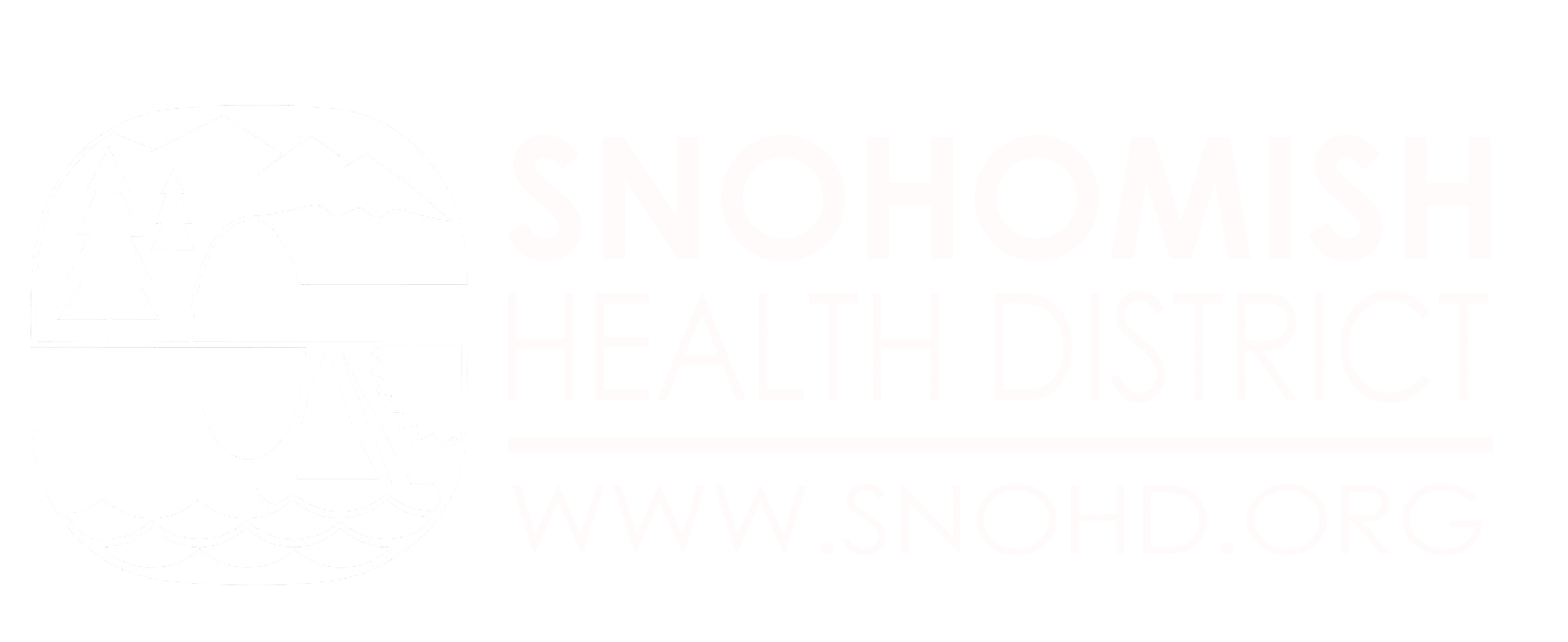 Immunization Project Identification
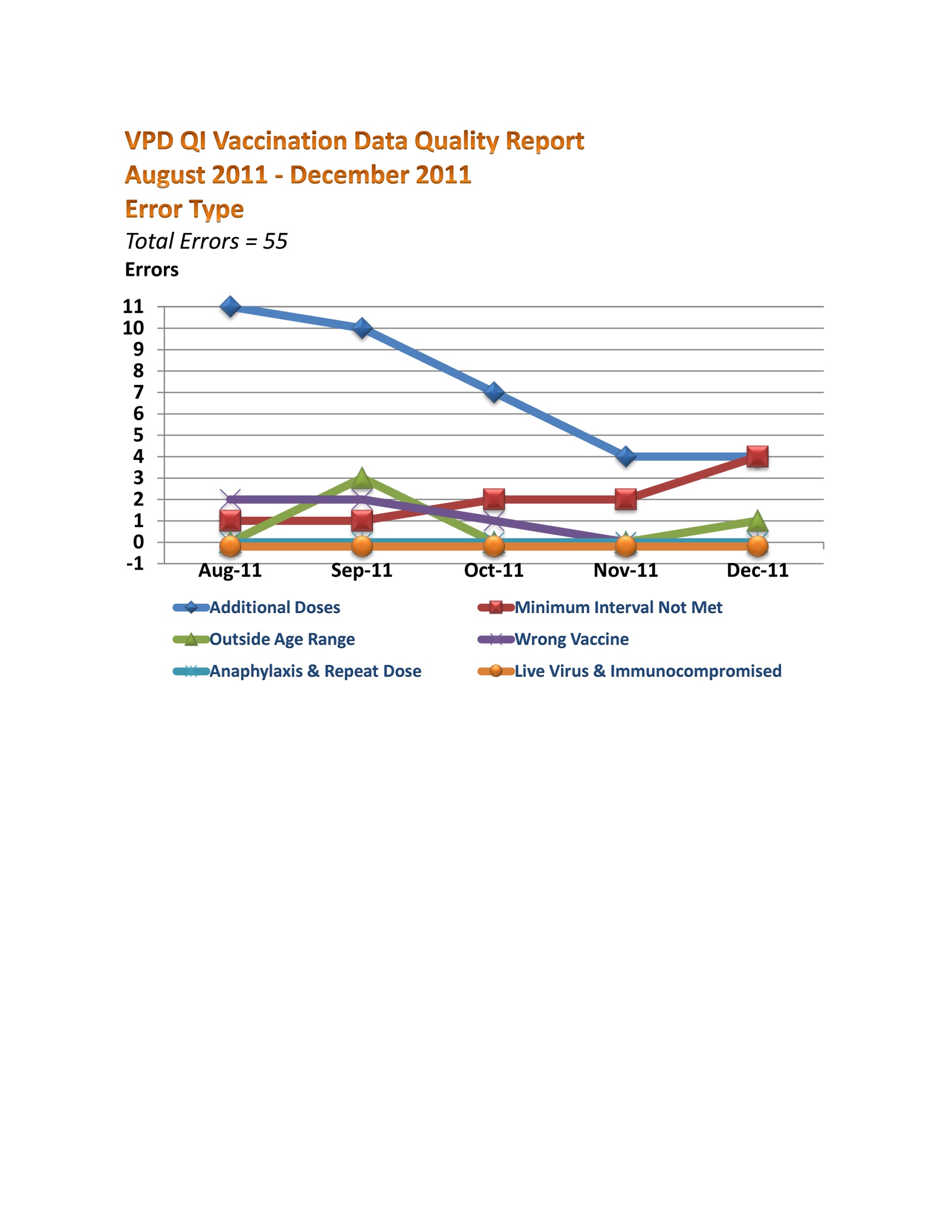 Immunization AIM Statement
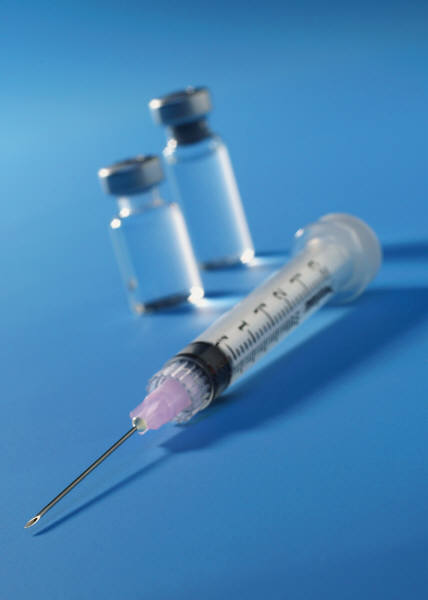 Reduce the immunization error rate from 1-2/1000 to less than 1/10,000 administrations by 12/31/2012
30% reduction in error rate from 5.3/1000 to 4/1000 administrations by 12/31/2012
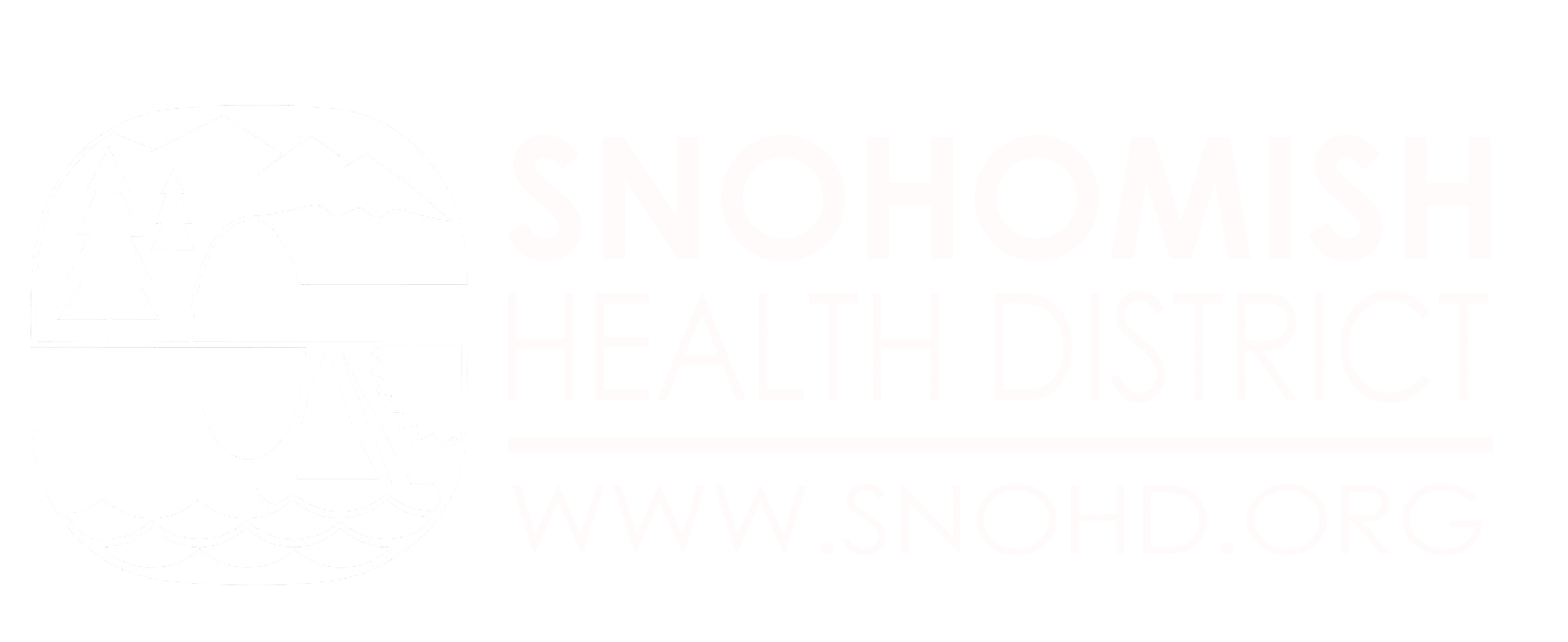 Immunization Project Activities
Introduce QI method to staff – buy in
Obtain baseline data
Define error type
Standardize clinic processes
Establish new work flow
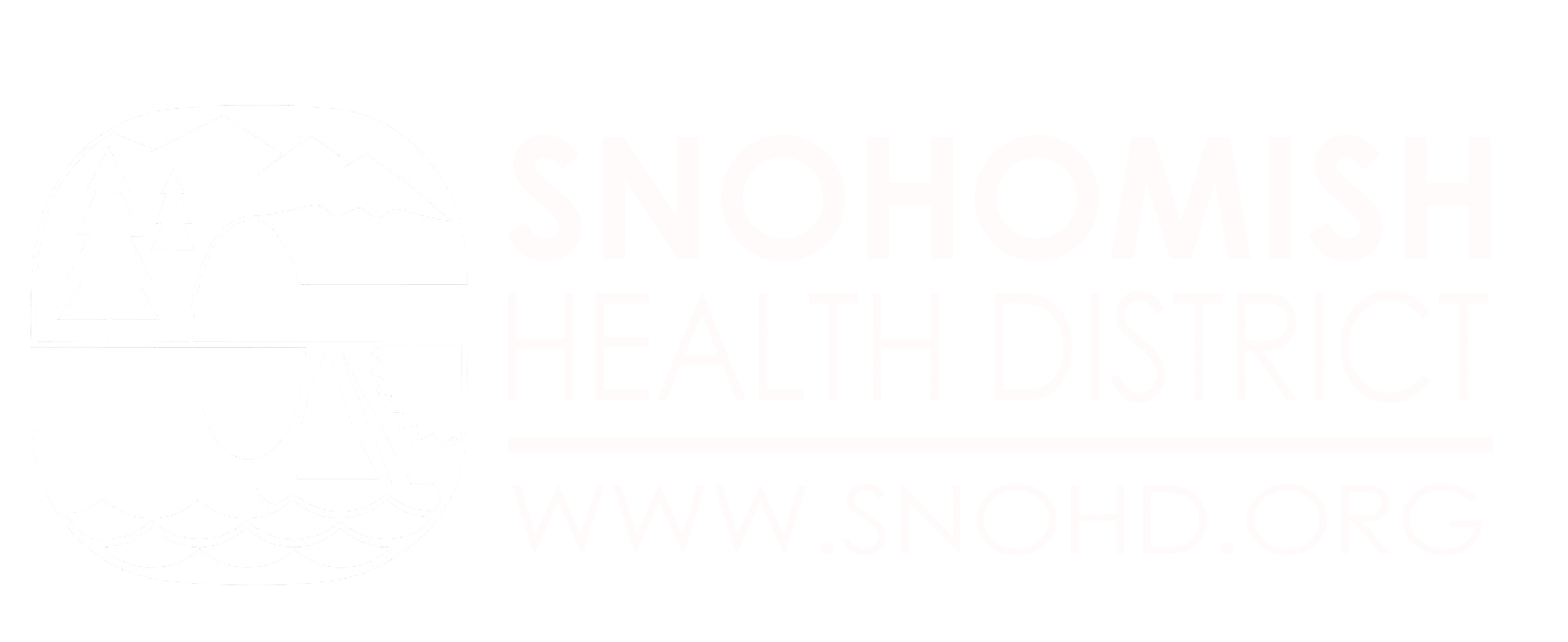 Immunization Root Cause
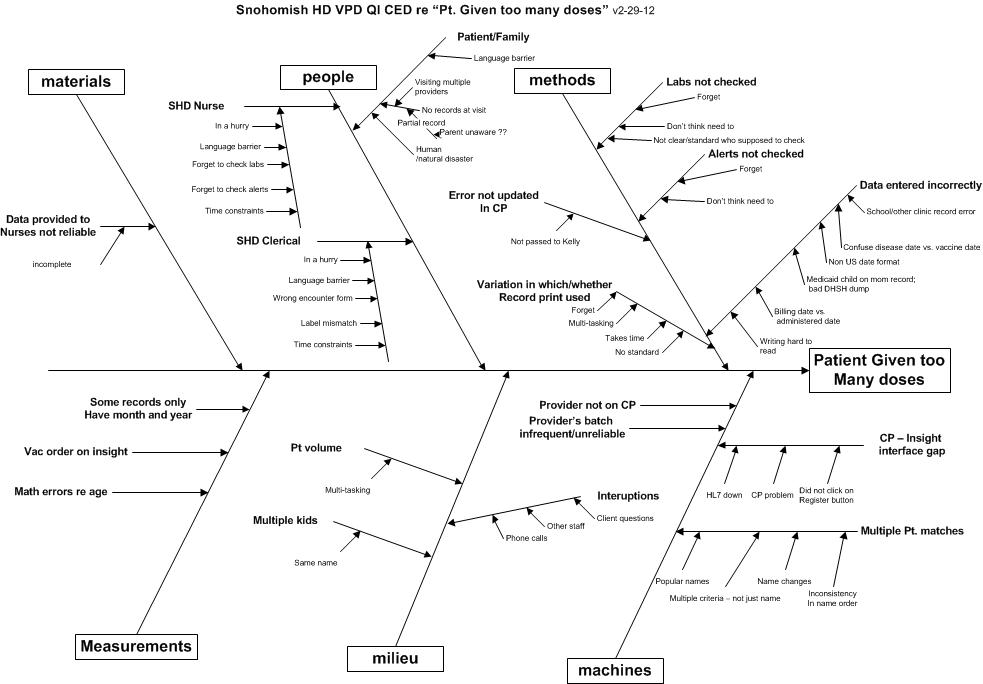 Immunization Tracking
Immunization Error Type
Immunization Errors
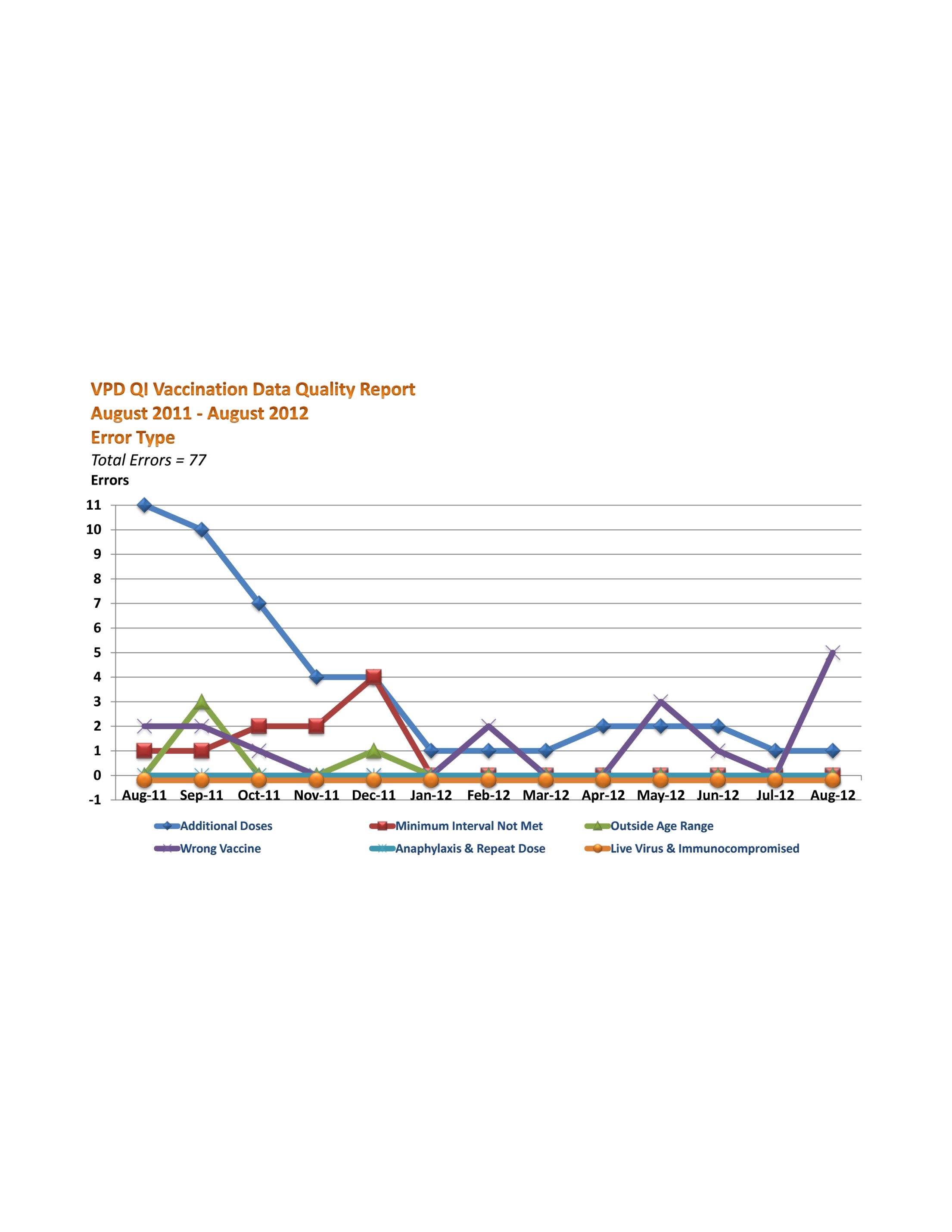 Aim Statement
30% reduction in error
December 2011, baseline 5.3/1000

January—August 2012:
Total doses = 8,466
Total errors = 22
2.5/1000 error rate
53% reduction in error!
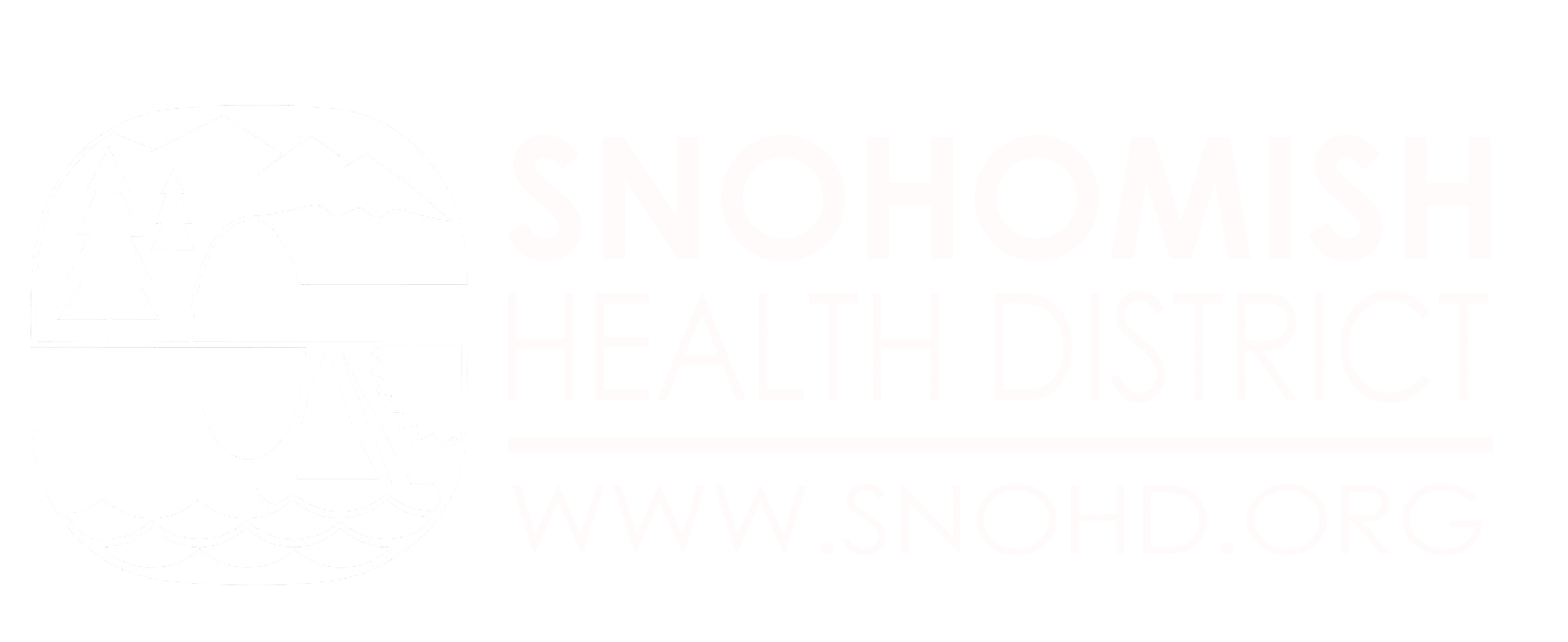 Next Steps
Continue monthly analysis of doses administered
Calculate error rate
Remediate repetitive errors
Create atmosphere of excellence
Embrace change
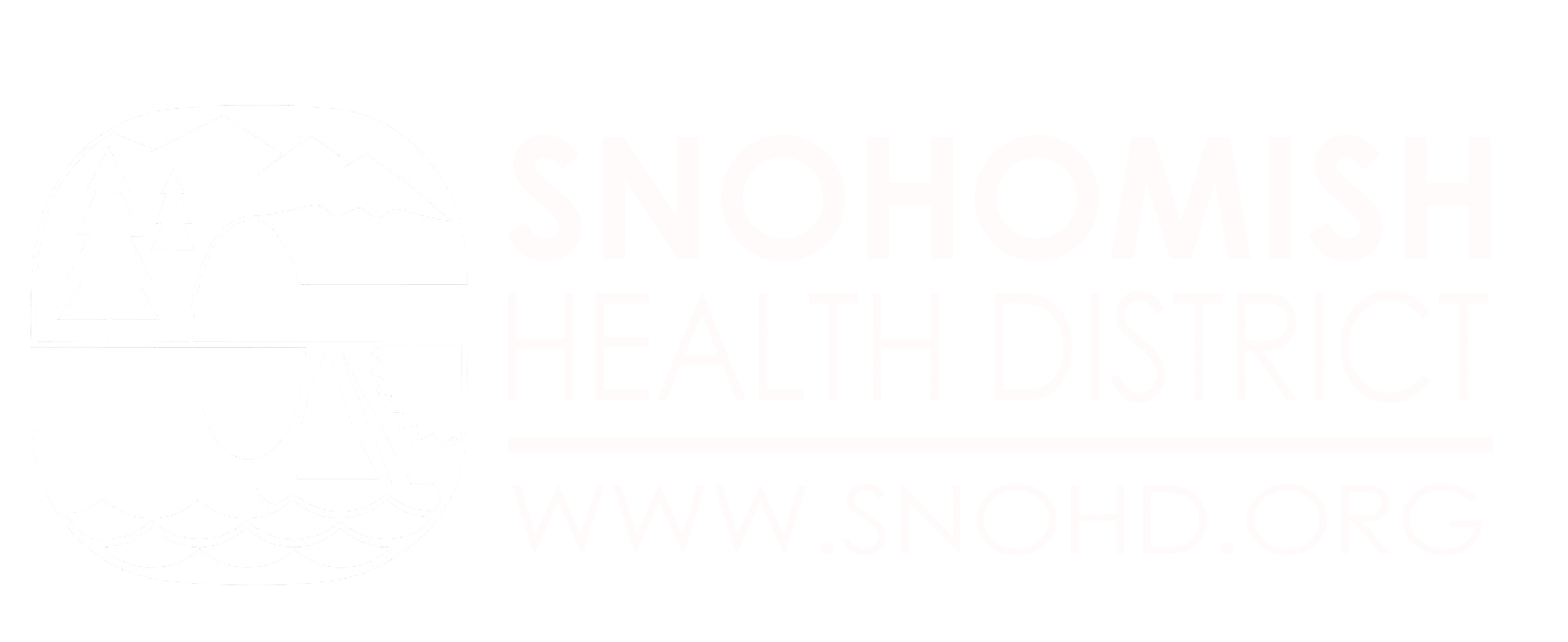 For more information, contact:

Rita Mell, RN, BSN
Phone: 425-339-8626
Email: rmell@snohd.org

www.snohd.org
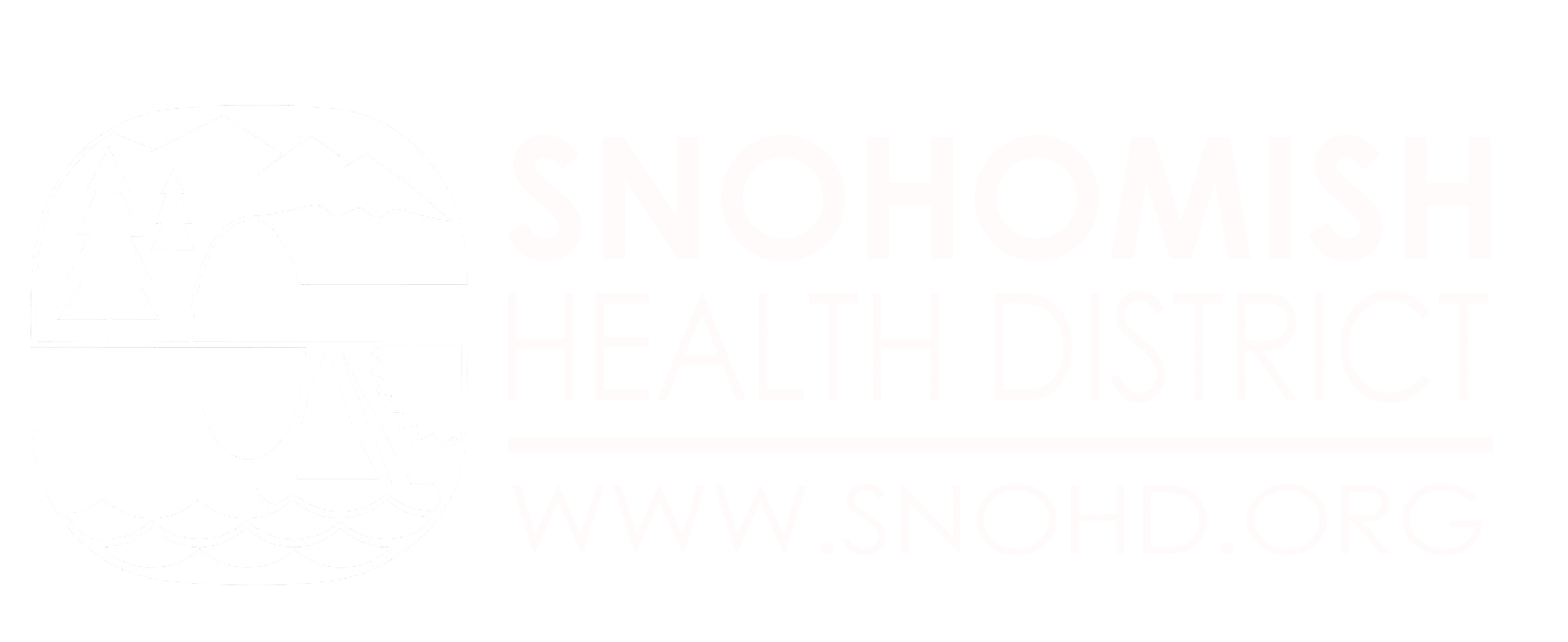